Формулы
1
Прежде чем смело
К задачам идти,
Тему из букв
Ты сумей собери!
2
Формулы
10
№1.
Приусадебное хозяйство Маркиза Карабаса имеет прямоугольную форму, длина, которого 5 км, а ширина 16 км. 
         Определите длину забора, которым огорожено приусадебное хозяйство Маркиза Карабаса.
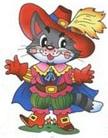 №2.
Художник Тюбик 
из Солнечного города решил поместить портрет Незнайки в квадратную рамку, со стороной 59 см. Найдите периметр рамки.
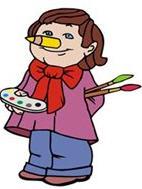 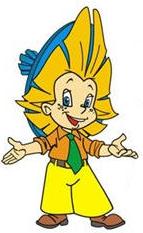 №3.
Колобок, убежав от Деда с Бабой, катился до встречи с Лисой 7 часов со скоростью 
   6 км/ч. 
      На каком расстоянии 
     от дома произошла 
     встреча Колобка с Лисой?
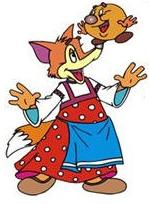 №4.
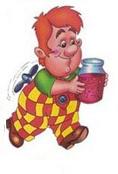 Крыша, на которой живет Карлсон,  находится на расстоянии 48 км от дома Малыша. С какой скоростью передвигается Карлсон, если, вылетев из дома в 9 часов, он был у Малыша уже в 11 часов?
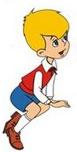 Расстояние от дома Красной Шапочки до дома Бабушки 16 км. На половине пути она встретилась с Волком. Сколько времени потратила Красная Шапочка на весь путь, если до встречи с Волком она шла со скоростью 2 км/ч, а после встречи – 4 км/ч?
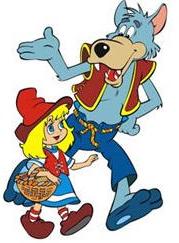 Тест
16
Тест
Вариант-1
1. Слон идет со скоростью 90 м/мин. Какой путь он пройдет за 5 мин?
а) 95м;    б) 85 м;   в) 18 м;   г) 450 м.
2. Если периметр прямоугольника равен 36 см, то длина и ширина могут равняться:
а) 1 см, 36 см;   б) 11 см, 7 см;   в) 6 см, 6 см;   г) 4 см, 9 см.
3. Длина прямоугольника равна 40 см, а его ширина в 5 раз меньше. Чему равен периметр прямоугольника?
а) 45 см;     б)  320 см;   в) 96 см;     г) 48 см.
4. Периметр квадрата 100см. Какими могут быть стороны квадрата?
а) по 50 см;     б) по 100см;    в) по 1 дм;    г) по 25 см.
17
Тест
Вариант-1
1. Слон идет со скоростью 90 м/мин. Какой путь он пройдет за 5 мин?
а) 95м;    б) 85 м;   в) 18 м;   г) 450 м.
2. Если периметр прямоугольника равен 36 см, то длина и ширина могут равняться:
а) 1 см, 36 см;   б) 11 см, 7 см;   в) 6 см, 6 см;   г) 4 см, 9 см.
3. Длина прямоугольника равна 40 см, а его ширина в 5 раз меньше. Чему равен периметр прямоугольника?
а) 45 см;     б)  320 см;   в) 96 см;     г) 48 см.
4. Периметр квадрата 100см. Какими могут быть стороны квадрата?
а) по 50 см;     б) по 100см;    в) по 1 дм;    г) по 25 см.
18
Тест
Вариант-2
1. Лыжник идет по лыжне со скоростью 5 м/с. За сколько секунд он пройдет 100м?
а) 20с;   б)  500с;   в) 105с;   г) 95с.
2. Если периметр прямоугольника равен 64 см, то длина и ширина могут равняться:
а) 1 см, 64 см;  б) 16 см, 4 см;  в) 15 см, 17 см;   г) 8 см, 8 см.
3.  Ширина прямоугольника равна 6 см, а его длина в 3 раз больше. Чему равен периметр прямоугольника?
а) 30 см;     б)  108 см;   в) 16 см;     г) 48 см.
4. Какими могут быть стороны квадрата, периметр которого равен 200см?
а) по100  см;     б) по 50см;    в) по 2 дм;    г) по 25 см.
19
Тест
Вариант-2
1. Лыжник идет по лыжне со скоростью 5 м/с. За сколько секунд он пройдет 100м?
а) 20с;   б)  500с;   в) 105с;   г) 95с.
2. Если периметр прямоугольника равен 64 см, то длина и ширина могут равняться:
а) 1 см, 64 см;  б) 16 см, 4 см;  в) 15 см, 17 см;   г) 8 см, 8 см.
3.  Ширина прямоугольника равна 6 см, а его длина в 3 раз больше. Чему равен периметр прямоугольника?
а) 30 см;     б)  108 см;   в) 16 см;     г) 48 см.
4. Какими могут быть стороны квадрата, периметр которого равен 200см?
а) по100  см;     б) по 50см;    в) по 2 дм;    г) по 25 см.
20
Стоимость (А)телеграммы вычисляют так:  за каждое слово (n) платят 12 рублей плюс 15 рублей за услуги почты.       Составьте формулу для вычислениястоимости телеграммы
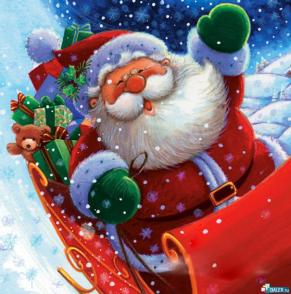 «Выезжаем раздавать подарки 
Ждите  гости 
Дед Мороз Снегурочка»
Рефлексия
Непонимание 



      Безразличие
Интерес



    Удовлетворение
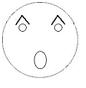 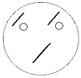 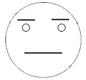 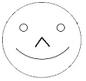